ЕН.03. Теория вероятностей и математическая статистикаспециальность 09.02.04 Информационные системы (по отраслям)2 курс, группа ИС-21
27.04.2016г.
Дискретная случайная величина (ДСВ) – величина, которая принимает отдельные, изолированные возможные значения с определенными вероятностями.
Законом распределения (ЗР) дискретной случайной величины 
называют соответствие между ее возможными значениями и 
их вероятностями
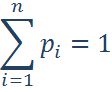 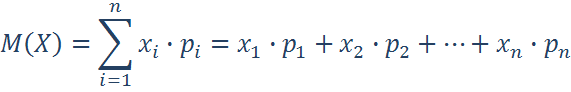 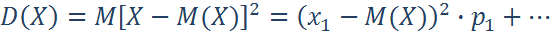 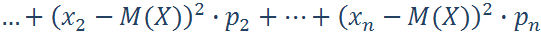 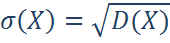 Х – число выпавших «гербов» при трех подбрасываниях монеты.
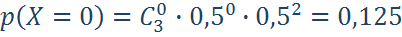 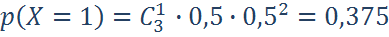 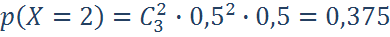 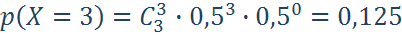 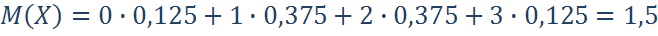 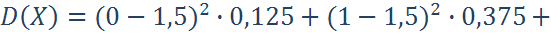 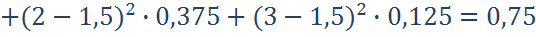 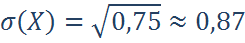 Основные законы распределения дискретных случайных величин
Основные законы распределения дискретных случайных величин
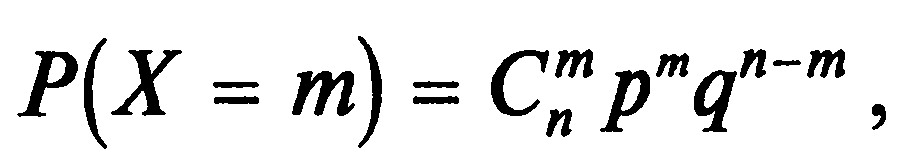 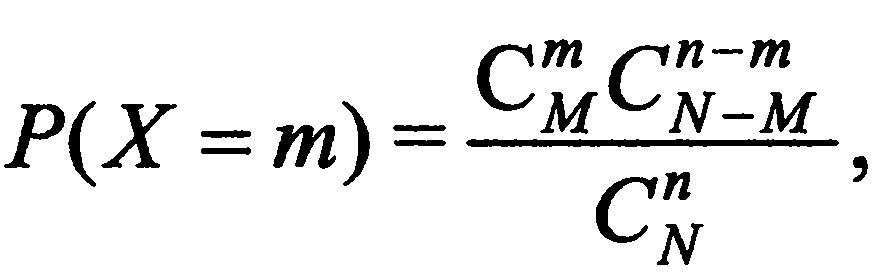 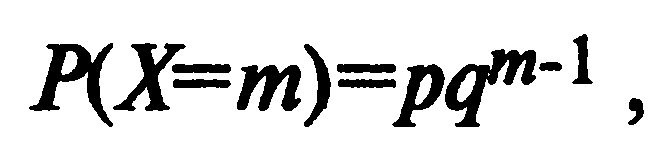 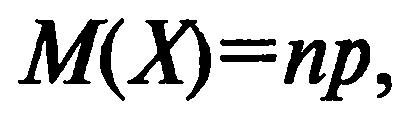 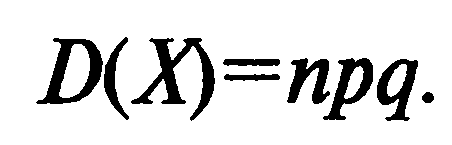 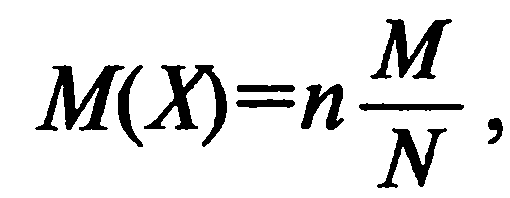 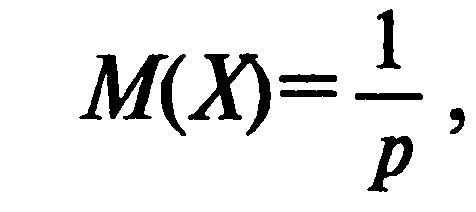 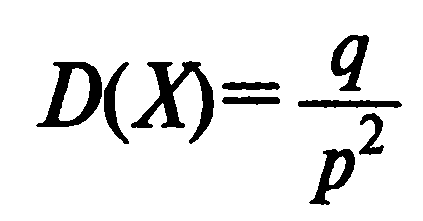 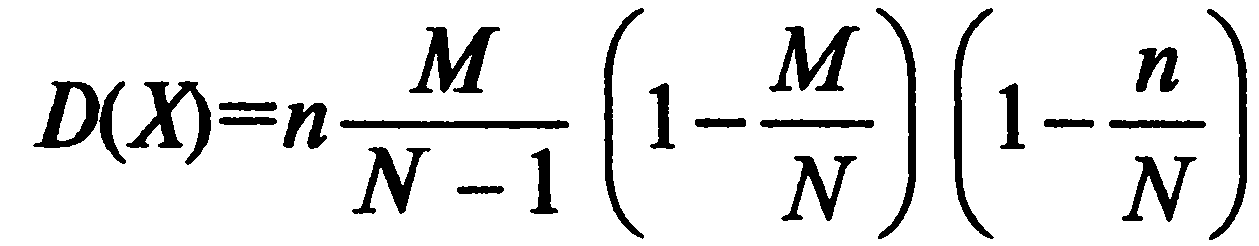 Критерии оценивания работы группы
Доступность изложения (5 баллов)
Ответы на вопросы (3 баллов)
Качество презентации (2 баллов)
Максимальное количество баллов - 10
Задание 1. Сгруппировать  задачи по законам  распределения ДСВ соответственно:
Устройство состоит из 1000 элементов, работающих  независимо один от другого. Вероятность отказа любого  элемента в течение времени t равна 0,002. Найти математическое ожидание и  дисперсию случайной величины Х – числа отказавших за время t элементов.
Вероятность поражения цели равна 0,05. Производится стрельба по цели до первого попадания. Найти математическое ожидание и дисперсию числа сделанных выстрелов.
В магазине имеются 20 телевизоров, из них 7 имеют  дефекты. Найти математическое ожидание и дисперсию этой случайной величины случайной величины Х – числа телевизоров с дефектами среди выбранных наудачу пяти.
Вероятность поражения вирусным заболеванием куста земляники равна 0,2. Найти математическое ожидание и дисперсию числа кустов земляники, зараженных вирусом, из четырех посаженных кустов.
При включении зажигания двигатель начнет работать с вероятностью 0,6. Найти математическое ожидание и дисперсию числа запусков двигателя.
Среди 15 собранных агрегатов 6 нуждаются в  дополнительной смазке. Найти математическое ожидание и дисперсию случайной величины Х – числа агрегатов, нуждающихся в дополнительной смазке, среди пяти наудачу отобранных из общего числа.
Задание 1Сгруппировать  задачи по законам  распределения ДСВ соответственно:
1 балл за каждое правильное распределение
Максимальное количество баллов - 6
Задание 2Решить задачи из задания 1 используя расчетные формулы числовых характеристик соответствующих законов распределения ДСВ:
Задание 2Решить задачи из задания 1 используя расчетные формулы числовых характеристик соответствующих законов распределения ДСВ:
2 балла за каждую правильно решенную задачу
Максимальное количество баллов - 12
Задание 3Сформулировать свою задачу на распределение ДСВ по одному из основных законов распределения:
Формулировка задачи - 3 балла
Решение задачи – 3 балла
Максимальное количество баллов - 6
Основные законы распределения дискретных случайных величин
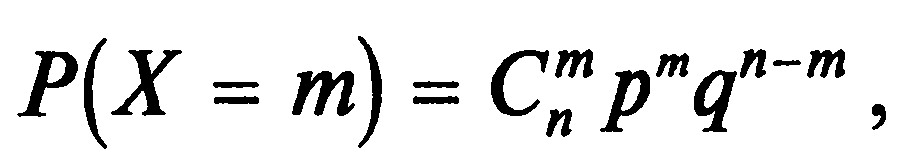 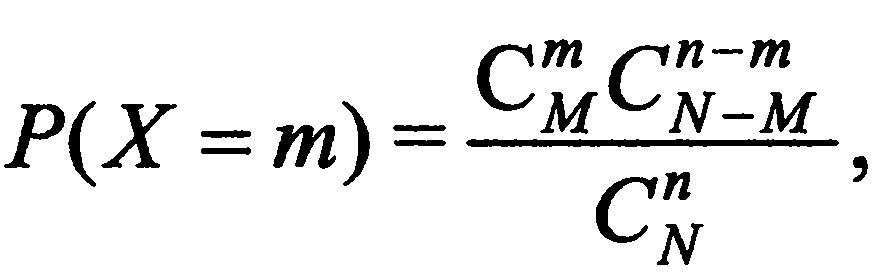 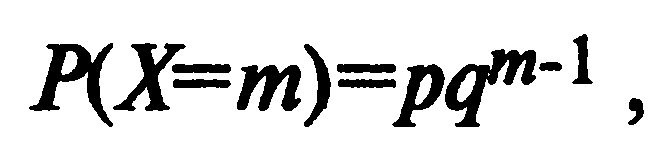 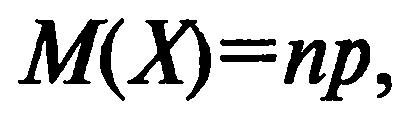 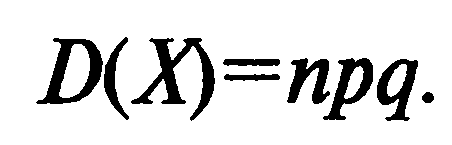 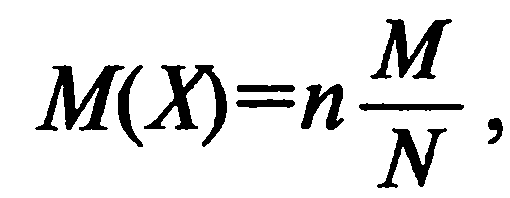 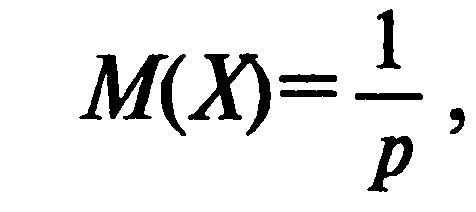 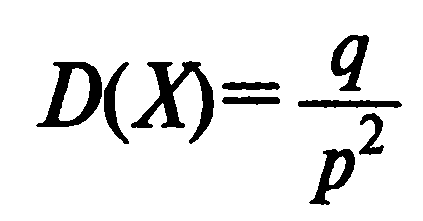 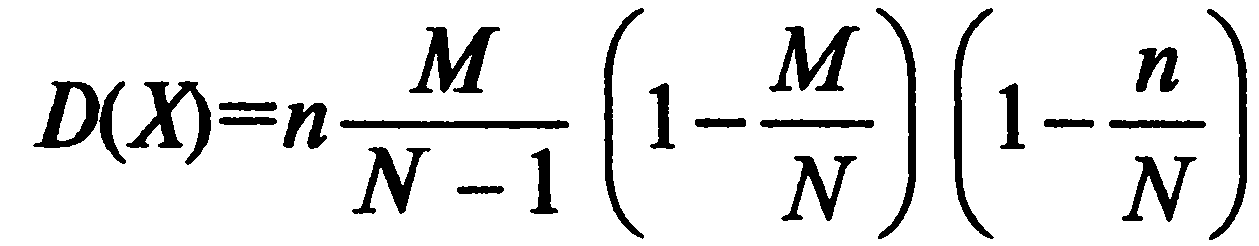 Оценка результатов:
Домашнее задание
Вероятность поражения вирусным заболеванием куста смородины равна 0,1. Найти математическое ожидание и дисперсию числа кустов земляники, зараженных вирусом, из четырех посаженных кустов.
При включении зажигания двигатель начнет работать с вероятностью 0,8. Найти математическое ожидание и дисперсию числа запусков двигателя.
Среди 15 студентов 6 юношей. Найти математическое ожидание и дисперсию случайной величины Х – числа юношей, среди пяти наудачу отобранных студентов.
Спасибо за работу!